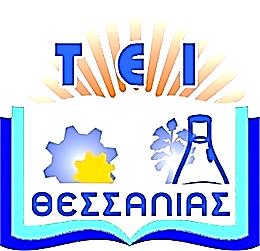 Τεχνολογικό Εκπαιδευτικό 
Ίδρυμα Θεσσαλίας
Αρδευτική Μηχανική
Εργαστήριο 3: Τεχνολογία Διανεμητών Μικροάρδευσης
    Καθηγητής Παναγιώτης Βύρλας 
Σχολή Τεχνολόγων Γεωπόνων
Τμήμα Τεχνολόγων Γεωπόνων
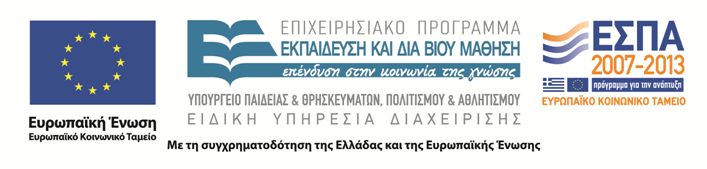 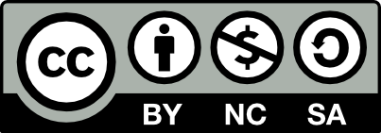 Χρηματοδότηση
Το παρόν εκπαιδευτικό υλικό έχει αναπτυχθεί στο πλαίσιο του εκπαιδευτικού έργου του διδάσκοντα. 
Το έργο «Ανοικτά Ακαδημαϊκά Μαθήματα στο Τ.Ε.Ι. Θεσσαλίας» έχει χρηματοδοτήσει μόνο τη αναδιαμόρφωση του εκπαιδευτικού υλικού.
Το έργο υλοποιείται στο πλαίσιο του Επιχειρησιακού Προγράμματος  «Εκπαίδευση και Δια Βίου Μάθηση» και συγχρηματοδοτείται από την Ευρωπαϊκή Ένωση (Ευρωπαϊκό Κοινωνικό Ταμείο) και από εθνικούς πόρους.
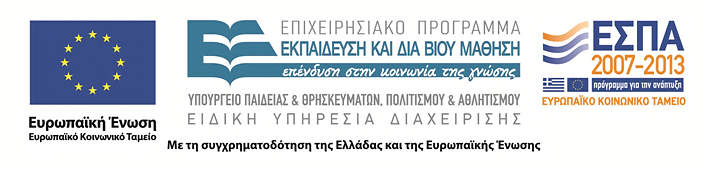 2
Περιεχόμενα ενότητας
Τεχνολογία διανεμητών
Σταλακτηφόροι
Γραμμικοί σταλάκτες
Πλευρικός σταλάκτης
Σταλακτηφόρος ταινίας
Μικροεκτοξευτές – μικροψεκαστές
Κατανομές μικροεκτοξευτών - μικροψεκαστών
Εκχυτήρες (bubblers)
Διάδρομος ροής
Αυτορυθμιζόμενοι  διανεμητές
Διαγράμματα  λειτουργίας διανεμητών
3
Τεχνολογία διανεμητών
4
Σταλακτηφόροι
5
Γραμμικοί σταλάκτες
6
Πλευρικοί σταλάκτες
7
Σ/Φ τύπου ταινίας
8
Τεχνολογία διανεμητών
9
Ενσωματωμένος σταλάκτης
10
Εντοιχισμένος σταλάκτης
11
Πλευρικός σταλάκτης
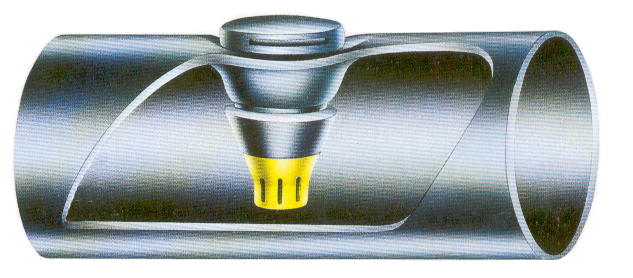 Σταλακτηφόρος ταινίας
13
Τύποι διανεμητών
14
Μικροεκτοξευτές – μικροψεκαστές
15
Κατανομές μικροεκτοξευτών - μικροψεκαστών
16
Εκχυτήρες (bubblers)
17
Σταλακτηφόροι
18
Διάδρομος ροής 1
19
Διάδρομος ροής 2
20
Διάδρομος ροής 3
21
Διάδρομος ροής 4
22
Διάδρομος ροής 5
23
Διάδρομος ροής 6
24
Διάδρομος ροής 7
25
Αυτορυθμιζόμενοι  διανεμητές
26
Αυτορυθμιζόμενοι  διανεμητές
27
Αυτορυθμιζόμενοι  διανεμητές 1
28
Αυτορυθμιζόμενοι  διανεμητές 2
29
Αυτορυθμιζόμενοι  διανεμητές 3
30
Διαγράμματα  λειτουργίας διανεμητών
31
Τέλος ενότητας
Επεξεργασία: Μέγας Χρήστος
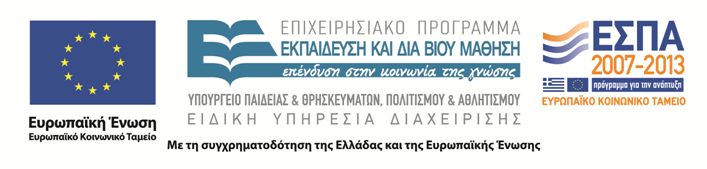 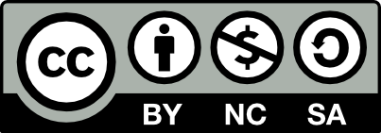 32
Σημειώματα
33
Σημείωμα Ιστορικού Εκδόσεων Έργου
Το παρόν έργο αποτελεί την έκδοση 1.00.
Έχουν προηγηθεί οι κάτωθι εκδόσεις:
Έκδοση Χ1.Υ1Ζ1 διαθέσιμη εδώ. (Συνδέστε στο «εδώ» τον υπερσύνδεσμο). 
Έκδοση Χ2.Υ2Ζ2 διαθέσιμη εδώ. (Συνδέστε στο «εδώ» τον υπερσύνδεσμο). 
Έκδοση Χ3.Υ3Ζ3 διαθέσιμη εδώ. (Συνδέστε στο «εδώ» τον υπερσύνδεσμο).
34
Σημείωμα Αναφοράς
Copyright Τεχνολογικό Εκπαιδευτικό Ίδρυμα Θεσσαλίας, Παναγιώτης Βύρλας 2015. Παναγιώτης Βύρλας «Αρδευτική Μηχανική» Έκδοση 1.0 Λάρισα  01/09/2015 . Διαθέσιμο από τη δικτυακή διεύθυνση: http://cdev.teilar.gr/courses/AGR100/index.php.
35
Σημείωμα Αδειοδότησης
Το παρόν υλικό διατίθεται με τους όρους της άδειας χρήσης Creative Commons: Αναφορά - Μη Εμπορική Χρήση - Παρόμοια Διανομή, 4.0 [1] ή μεταγενέστερη, Διεθνής Έκδοση. Εξαιρούνται τα αυτοτελή έργα τρίτων π.χ. φωτογραφίες, διαγράμματα κ.λπ., τα οποία εμπεριέχονται σε αυτό και τα οποία αναφέρονται μαζί με τους όρους χρήσης τους στο «Σημείωμα Χρήσης Έργων Τρίτων».
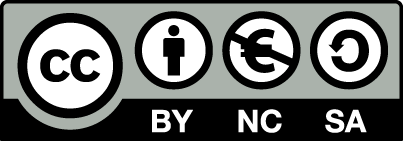 [1] http://creativecommons.org/licenses/by-nc-sa/4.0/
Ως Μη Εμπορική ορίζεται η χρήση:
που δεν περιλαμβάνει άμεσο ή έμμεσο οικονομικό όφελος από την χρήση του έργου, για το διανομέα του έργου και αδειοδόχο,
που δεν περιλαμβάνει οικονομική συναλλαγή ως προϋπόθεση για τη χρήση ή πρόσβαση στο έργο,
που δεν προσπορίζει στο διανομέα του έργου και αδειοδόχο έμμεσο οικονομικό όφελος (π.χ. διαφημίσεις) από την προβολή του έργου σε διαδικτυακό τόπο.
Ο δικαιούχος μπορεί να παρέχει στον αδειοδόχο ξεχωριστή άδεια να χρησιμοποιεί το έργο για εμπορική χρήση, εφόσον αυτό του ζητηθεί.
36
Σημείωμα Χρήσης Έργων Τρίτων (1/2)
Το Έργο αυτό κάνει χρήση των ακόλουθων έργων:
Εικόνες/Σχήματα/Διαγράμματα/Φωτογραφίες
Εικόνα 1: <αναφορά><άδεια με την οποία διατίθεται> <σύνδεσμος><πηγή><κ.τ.λ>
Εικόνα 2: <αναφορά><άδεια με την οποία διατίθεται> <σύνδεσμος><πηγή><κ.τ.λ>
Εικόνα 3: <αναφορά><άδεια με την οποία διατίθεται> <σύνδεσμος><πηγή><κ.τ.λ>
Εικόνα 4: <αναφορά><άδεια με την οποία διατίθεται> <σύνδεσμος><πηγή><κ.τ.λ>
Εικόνα 5: <αναφορά><άδεια με την οποία διατίθεται> <σύνδεσμος><πηγή><κ.τ.λ>
37
Σημείωμα Χρήσης Έργων Τρίτων (2/2)
Το Έργο αυτό κάνει χρήση των ακόλουθων έργων:
Πίνακες
Πίνακας 1: <αναφορά><άδεια με την οποία διατίθεται> <σύνδεσμος><πηγή><κ.τ.λ>
Πίνακας 2: <αναφορά><άδεια με την οποία διατίθεται> <σύνδεσμος><πηγή><κ.τ.λ>
Πίνακας 3: <αναφορά><άδεια με την οποία διατίθεται> <σύνδεσμος><πηγή><κ.τ.λ>
38
Διατήρηση Σημειωμάτων
Οποιαδήποτε αναπαραγωγή ή διασκευή του υλικού θα πρέπει να συμπεριλαμβάνει:
το Σημείωμα Αναφοράς,
το Σημείωμα Αδειοδότησης,
τη Δήλωση Διατήρησης Σημειωμάτων,
το Σημείωμα Χρήσης Έργων Τρίτων (εφόσον υπάρχει).
μαζί με τους συνοδευόμενους υπερσυνδέσμους.
39